Adjustment Disorder
Monther Al-Qatawneh
Definition
Adjustment disorders are a group of conditions that can occur when someone have difficulty dealing with a stressful life event, that is not life threatening (e.g., divorce, death of a loved one, or loss of a job) develops within 3 months after an identifiable psychosocial stressor and lasts for less than 6 months after the stressor ends.
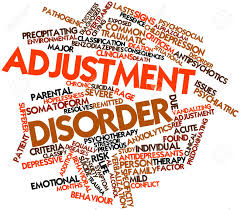 Epidemiology
Adjustment disorders are very common:
5–20% of patients in outpatient mental health clinics. 2-8% of the general population.
The disorders can occur at any age but are most frequently diagnosed in adolescents. 
Women are diagnosed with the disorder twice as often as men (2:1).
Etiology
Triggered by psychosocial factors. 
Some common causes in adults include:
death of a family member or friend  /   relationship issues or divorce /  major life changes / illness or a health issue (in you or someone you’re close with) / moving to a new house or place / sudden disasters / financial troubles or fears
Some common causes in children and teenagers include:
family fights or problems / problems in school
Diagnosis and DSM-5 Criteria
1. Development of emotional or behavioral symptoms within 3 months in response to an identifiable stressful life event. 
These symptoms produce either: 
■ Marked distress in excess of what would be expected after such an event  
■ Significant impairment in daily functioning 
2. The symptoms are not those of normal bereavement. 
3. Symptoms resolve within 6 months after stressor has terminated.
4. Stress-related disturbance does not meet criteria for another mental disorder.
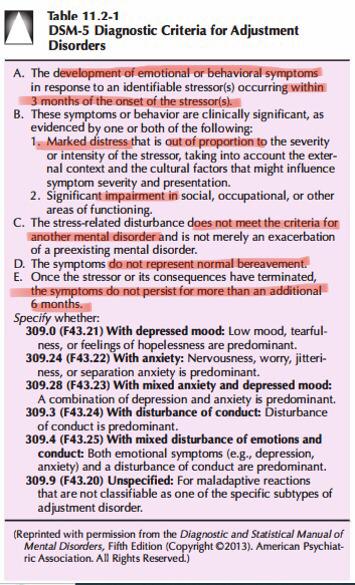 Table 11.2-1, Kaplan & Sadock's Synopsis of Psychiatry
Diagnosis
3 SSNN 6
3: 3 months since a stressor 
S: Symptoms (Behavior and/or emotional)
S: Significant impairment
N: Not normal bereavement
N: Not another mental disorder
6: doesn’t longer than 6 months
Types of Adjustment Disorder
Types of Adjustment Disorder
Treatment
■ Supportive psychotherapy (most effective)
■ Group therapy
■ Occasionally pharmacotherapy is used to treat associated symptoms (insomnia, anxiety, or depression) in a time-limited fashion
THANK YOU